9/10/11                         Unit 1                                         Lesson 1SWBAT make observationsSWBAT distinguish between independent and dependent variables.
Do Now: 
List 3 reasons why it is important to conduct experiments in science.
Why is the scientific method important?
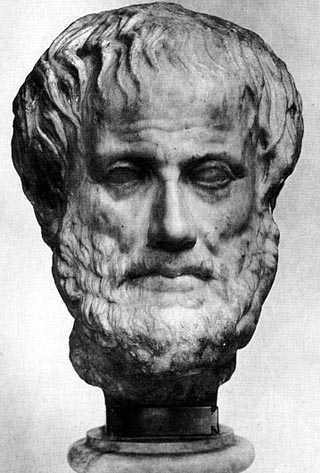 Scientific Method
Make observations and develop a question about the observations.
Develop a tentative answer to the question- a hypothesis.
Design an experiment
Collect data
Interpret the data
Draw a conclusion
Compare the conclusion with the hypothesis
Revise and repeat!
[Speaker Notes: This is what we will focus on today.]
Agenda
Mini-lecture: Observations and IV/DV
Guided practice
Independent Practice
Exit ticket/homework
Observations
Observations are made using any of the 5 senses:
 touch
sight
 sound
taste
 smell
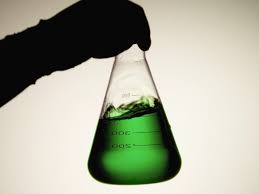 Definitions
Independent Variable: 
The variable that is being manipulated or controlled in the experiment.
[Speaker Notes: This is the variable that you as a scientist intend to control]
Definitions
Dependent Variable: 
The variable that responds to the independent variable.
[Speaker Notes: This is the variable that  you can’t control in the experiment that you are measuring.]
Example
Testable question: How does temperature affect the length of time it takes for mold to grow on bread? 
Independent variable: temperature
Dependent variable: length of time for mold to grow
Example
TQ: How does fertilizer affect the height of the plant?
Independent variable: fertilizer
Dependent variable: height of the plant
Example
TQ: How does temperature affect the rate of growth of bacteria?
Independent variable: Temperature
Dependent variable: Rate of growth of bacteria
Observation: In New York City, parks that have fewer trash cans have more litter on the ground.
Independent variable: Trash cans
Dependent variable: Litter on the ground
Example
Hypothesis: If there is a higher rate of UV exposure, then there will be a higher rate of skin cancer.
Independent variable: UV exposure
Dependent variable: rate of skin cancer
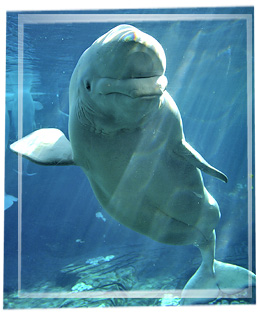 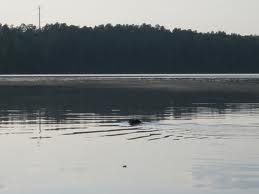 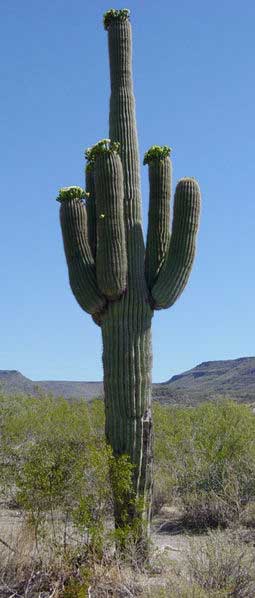 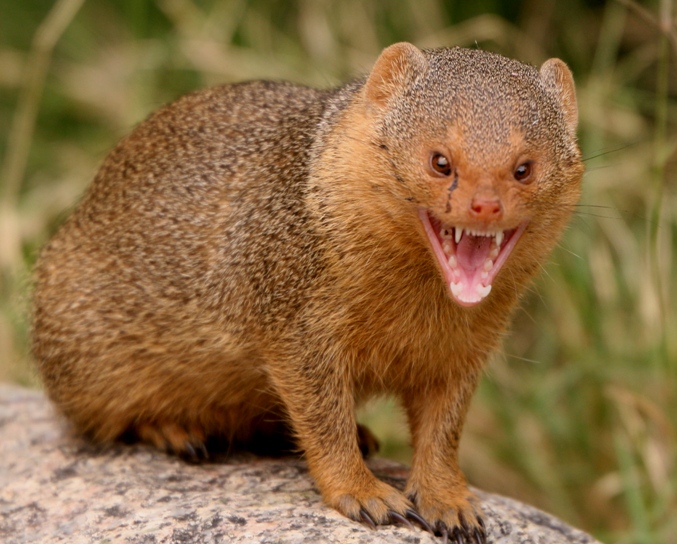 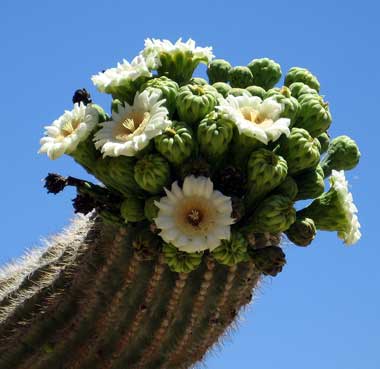 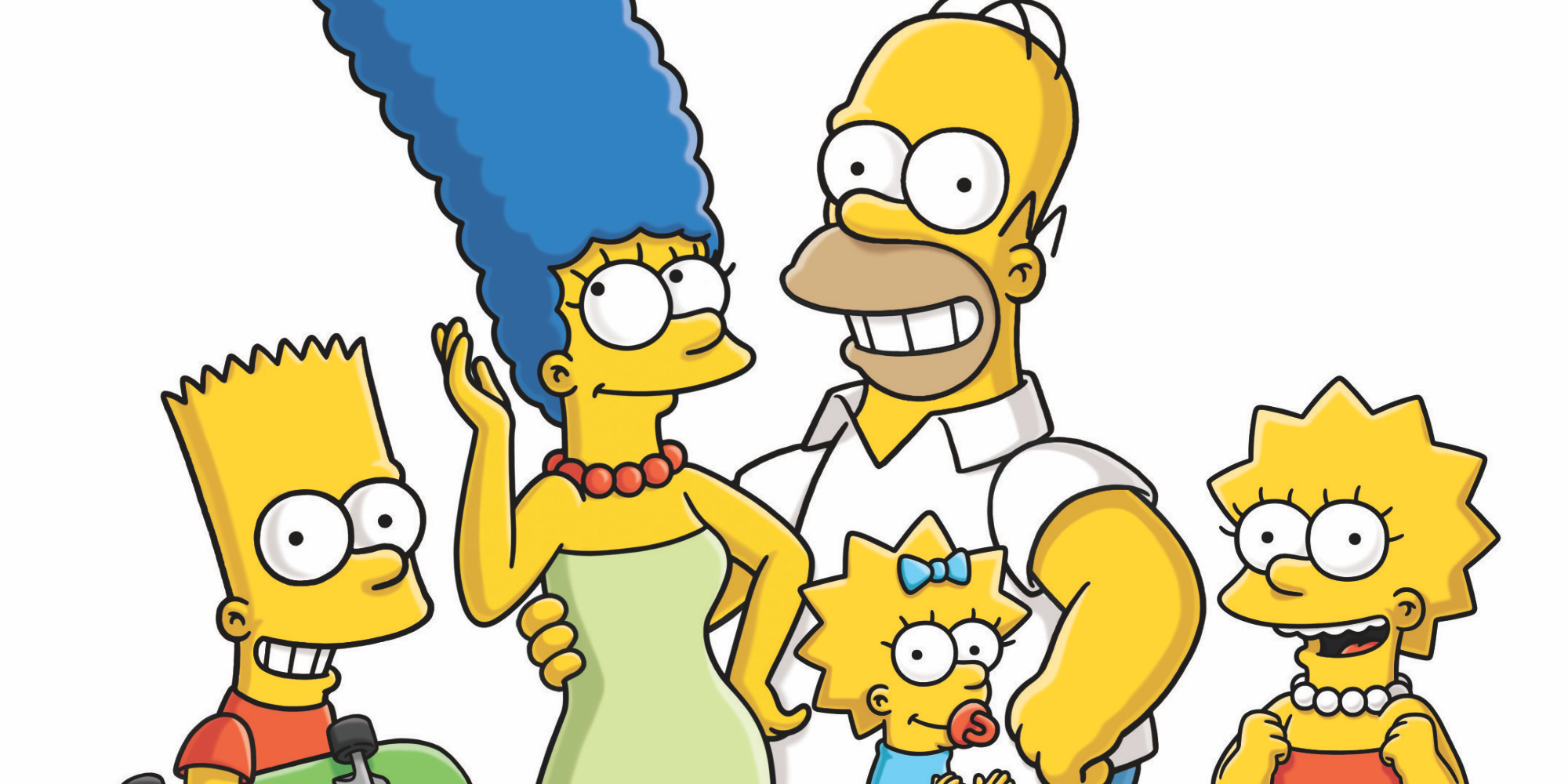 Homework
Only find IV and DV! Don’t do the hypothesis!
Exit ticket
You are a biologist studying the habitat of turtles in a local pond. You notice that there is a greater amount of turtles in areas of the pond that have high levels of saturated oxygen.
Independent variable
Dependent variable